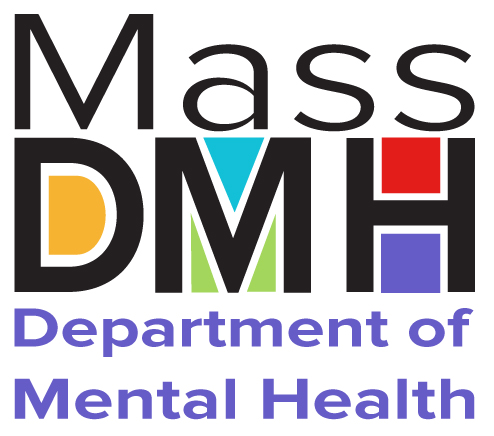 ACCS Provider Webinar SeriesSession #4: ACCS Clinical Documentation, Part 2
June 13, 2018
Agenda
Introductions	
Review of assessment and treatment planning principles and approaches
Referral Process
Annual Review and Plan Revisions
Monthly Notes
Rehab Option reviews
Next steps
2
ACCS Provider Webinar, Session #4
6/13/2018
Introductions
Beth Lucas
	Assistant Commissioner for Mental Health Services

Kim Clougherty
	Director of Community Services
3
ACCS Provider Webinar, Session #4
6/13/2018
ACCS Clinical Documentation Requirements
Guiding Principle – To deliver and document a clinically enhanced service model by:

Ensuring that licensed clinicians are actively leading and conducting the assessment, completing a formulation of service needs and managing the delivery of interventions
Integrating ACCS and BH CP assessment and treatment planning processes
Utilizing validated screening and assessment tools
Maximizing use of EHRs/technology (data elements versus forms)
Leveraging existing documentation (i.e. MSDP) where possible
4
ACCS Provider Webinar, Session #4
6/13/2018
Approach to Risk Screening & Assessment
Level of risk depends on a number of dynamic variables
Approach the risk assessment process as ongoing and dynamic; part of the treatment planning process
Risk level goes up and down depending on the circumstances
Review history or self-injury and violence with team members
Regardless of “positive/negative” screen, clinical judgement guides need for ongoing assessment
5
ACCS Provider Webinar, Session #4
6/13/2018
Screening & Assessment – Risk for Violence
Screening for  Violence
Can a provider use the MSDP Risk Assesssment in place of the Community Risk Identification Tool (CRIT)?
DMH is recommending the CRIT as it is more comprehensive than the MSDP Risk Assessment.  However, either may be used.
The CRIT is completed by DMH during the service authorization process but it may be outdated, depending on the timing of the referral.  Does the ACCS provider complete a new CRIT?
DMH provides the CRIT at the time of referral.   As part of the assessment process, the ACCS provider reviews and updates the CRIT (or completes the MSDP Risk Assessment).  Based on the updated CRIT (or MSDP Risk Assessment), the licensed clinician determines if further risk assessment is needed (i.e. HCR-20).
6
ACCS Provider Webinar, Session #4
6/13/2018
Screening & Assessment - SBIRT
Please clarify the screening and assessment process for substance use.
Complete a SBIRT screening tool at time of referral,  annual review and as indicated based on assessed changes.
Complete a substance abuse assessment (e.g. MSDP substance use addendum) when licensed clinician/substance abuse counselor determines that further assessment is needed based on screening results and other information
7
ACCS Provider Webinar, Session #4
6/13/2018
ACCS Screening and Assessment Timelines
For clients transitioning from CBFS to ACCS, what needs to be completed at the first quarterly review?
All new ACCS screening and assessment requirements must be completed at the time of the quarterly review and no later than six months from the contract start (January 2019)
All risk screenings and assessments (when indicated by screening)
Self Sufficiency Matrix
Clinical Formulation-Interpretive Summary – If results of the screening/tools indicates the need to revise the treatment plan
8
ACCS Provider Webinar, Session #4
6/13/2018
Timelines, continued
If the new screenings are done after the assessment, do all of the addendums need to be redone because a new tool is added?
No.  The licensed clinician makes a clinical determination if the results of the screening and assessments (if indicated), reflect the need for a change to the treatment plan.  Addendums and other sections of the assessment do not need to be updated, unless there is an assessed change.
Are quarterly reviews required only for Persons in their first year of enrollment or are they required for all of the years that a person is enrolled? 
Quarterly reviews (3 months, 6 months and annual) are required in the first year only.  This review schedule is consistent for new referrals and Persons transitioning from CBFS.  After the first year a Person is enrolled, reviews occur annually and as needs change.
9
ACCS Provider Webinar, Session #4
6/13/2018
Referral Process
Will an initial screening form be required in ACCS as it is in CBFS or will an account number be generated simply by entering the date of the first contact post-referral?

ACCS providers are required to use a standard screening tool.  This tool is to be developed by the provider.  The provider does not need to submit the screening tool to DMH for the purposes of enrolling the client.  

DMH is developing a referral form that will include the reason(s) for referral, which are to be confirmed during the assessment and treatment planning process.
The topic of July 11th webinar is the referral and enrollment process.
10
ACCS Provider Webinar, Session #4
6/13/2018
Self Sufficiency Matrix
Does the prioritization process need to remain in place for the domains in the Self-Sufficiency matrix?
Yes, the Integrated Team, led by the licensed clinician, and in partnership with the Person, prioritizes assessed needs.  This replaces the functional domains currently listed on the ACA.  The Self-Sufficiency Matrix will be used to:
Identify reason for referral
Guide level of care reviews with DMH
Determine readiness for transition
11
ACCS Provider Webinar, Session #4
6/13/2018
Annual Review and Plan Revisions
For clients transitioning from CBFS to ACCS, does the ACCS provider need to be complete a new assessment?
At the annual review, the ACCS provider reviews and updates the assessment and develops a new Clinical Formulation-Interpretive Summary.
Please clarify requirements for completing Comprehensive Assessments: (i.e, completion of ACA is required every three years, ACAU is required annually (except when ACA is required)?
The ACCS provider maintains a clinical record that allows for easy access and use of the assessment and treatment plan by the Integrated Team.  If the MSDP form set is used, the ACCS provider does not need to complete the ACA every three years, as long as the provider is able to demonstrate the assessment, including the Person’s history, is accessible in the clinical record to the Integrated Team members. At a minimum, the required screenings and assessments (if indicated), Self-Sufficiency Matrix and Clinical Formulation-Interpretive Summary needs to be completed each year.
12
ACCS Provider Webinar, Session #4
6/13/2018
Annual Review, continued
Does the  treatment plan need to be revised if new goals are prioritized based on the Self Sufficiency Matrix
Yes, the treatment plan is revised whenever there is a change in assessed needs. 
Can ACCS providers change current annual review dates to spread out dates throughout the year?
Yes.  The annual date can be changed.  For clients that are transitioning from CBFS to ACCS,  the ACCS provider cannot choose to delay an annual treatment plan date beyond the 12 month “anniversary date” to even the distribution of treatment plan dates.  The ACCS provider can change the annual treatment plan to an earlier date.
13
ACCS Provider Webinar, Session #4
6/13/2018
Annual Review, continued
Are quarterly and annual review dates set by the enrollment date or the date the initial treatment plan is completed?
The dates are set based on the date the initial treatment plan is completed.
We are adding the “Transition/Level of Care Change/Aftercare/Discharge Plan” section of the treatment plan to the Assessment document.  Does that mean that this section should be removed from the treatment plan or should it remain there as well?
This section, along with the reason for referral, are cornerstones of the assessment and treatment planning process and needs to be measured and reviewed regularly.
14
ACCS Provider Webinar, Session #4
6/13/2018
Monthly Notes
What are the required fields in a monthly note?
Integrated Teams/Intensive GLE staff prepare monthly notes that documents progress and barriers toward Treatment Plan goal attainment.  Monthly notes include information needed to:
Inform the treatment planning process.
Link the interventions delivered to the specific goals and objectives and identifies progress toward achievement of these goals and objectives.
Document the Persons’ responses to the interventions outcomes and barriers, if any.
Document events and circumstances that impact treatment planning development and the delivery of interventions, including changes in physical health status, health related activities, concerns, and follow up.
15
ACCS Provider Webinar, Session #4
6/13/2018
Monthly Notes
Who is responsible for writing the monthly note?  Can it be someone on the team or does it have to be a licensed clinician?  
Integrated Team members may write the monthly note.  It is best practice for the Licensed Clinician to review monthly notes as a part of ongoing supervision, mentoring and oversight of the treatment plan. 
What is the schedule for Monthly Notes?  Are they connected to the date of the treatment plan or to the end of a calendar month?
The ACCS provider makes a decision as part of its policy and procedure on documentation in regard to the schedule for preparing monthly notes.   An ACCS provider may schedule notes for the calendar month or may connect the date of the treatment plan.  The ACCS provider selects one method for scheduling monthly notes.
16
ACCS Provider Webinar, Session #4
6/13/2018
EHRs and MSDP Form Set
Providers may continue to use current EHR systems and/or MSDP form set.  The assessment, treatment planning, monthly note and other documentation requirements can be met by one or more of the following options:
Utilizing “recall” values from other clinical documentation (e.g. BH CP assessments, recall assessment data into treatment plan)
Modifying existing EHR systems or paper forms to include new requirements.
Developing an addendum document that includes the required elements
17
ACCS Provider Webinar, Session #4
6/13/2018
Rehab Option Reviews
DMH will suspend Rehab Option reviews for six months to allow:
Providers to implement new ACCS assessment and treatment planning requirements as quarterly reviews are conducted
Providers to build new ACCS requirements into their EHRs and workflows

DMH to review and develop new Rehab Option review process and tools to align with new ACCS requirements
DMH will produce FAQs as needed to provide guidance and direction as additional questions are identified.   DMH may also convene an additional (in-person) meeting to discuss assessment and treatment planning.
18
ACCS Provider Webinar, Session #4
6/13/2018
Next Steps
Tentative schedule of ACCS Provider Webinar Events:
6/20:  DMH Provider Portal 
6/27:  TBD
7/4:    Holiday
7/11:  ACCS Referral Process
19
ACCS Provider Webinar, Session #4
6/13/2018